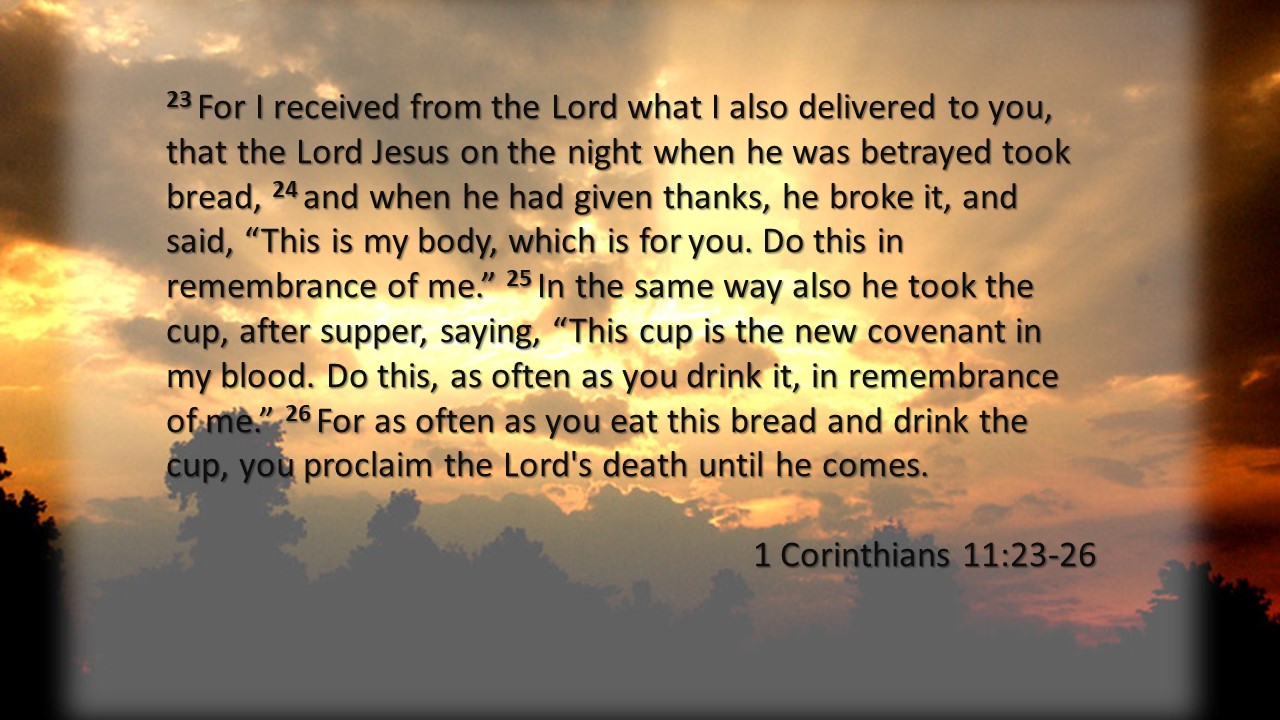 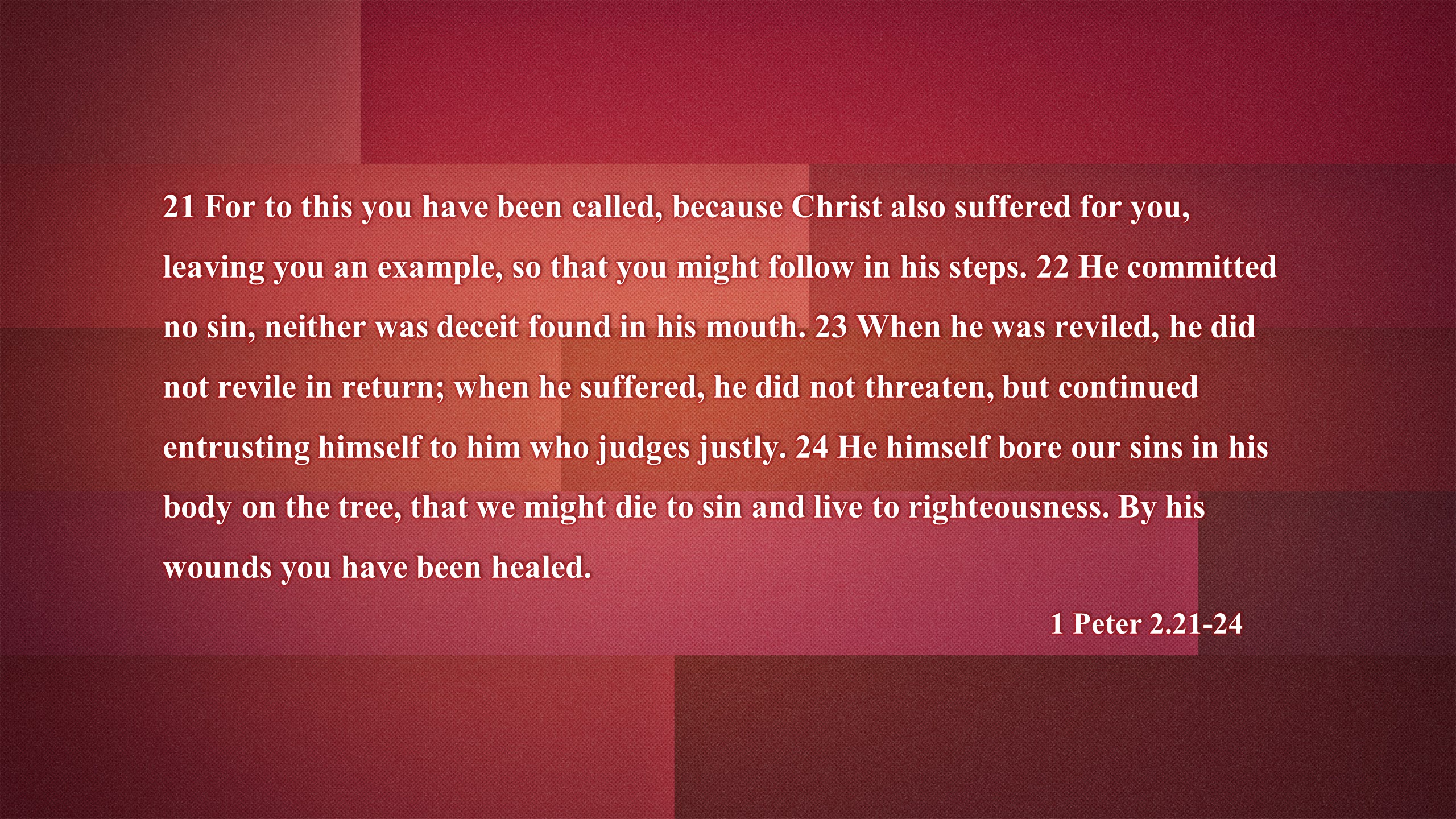 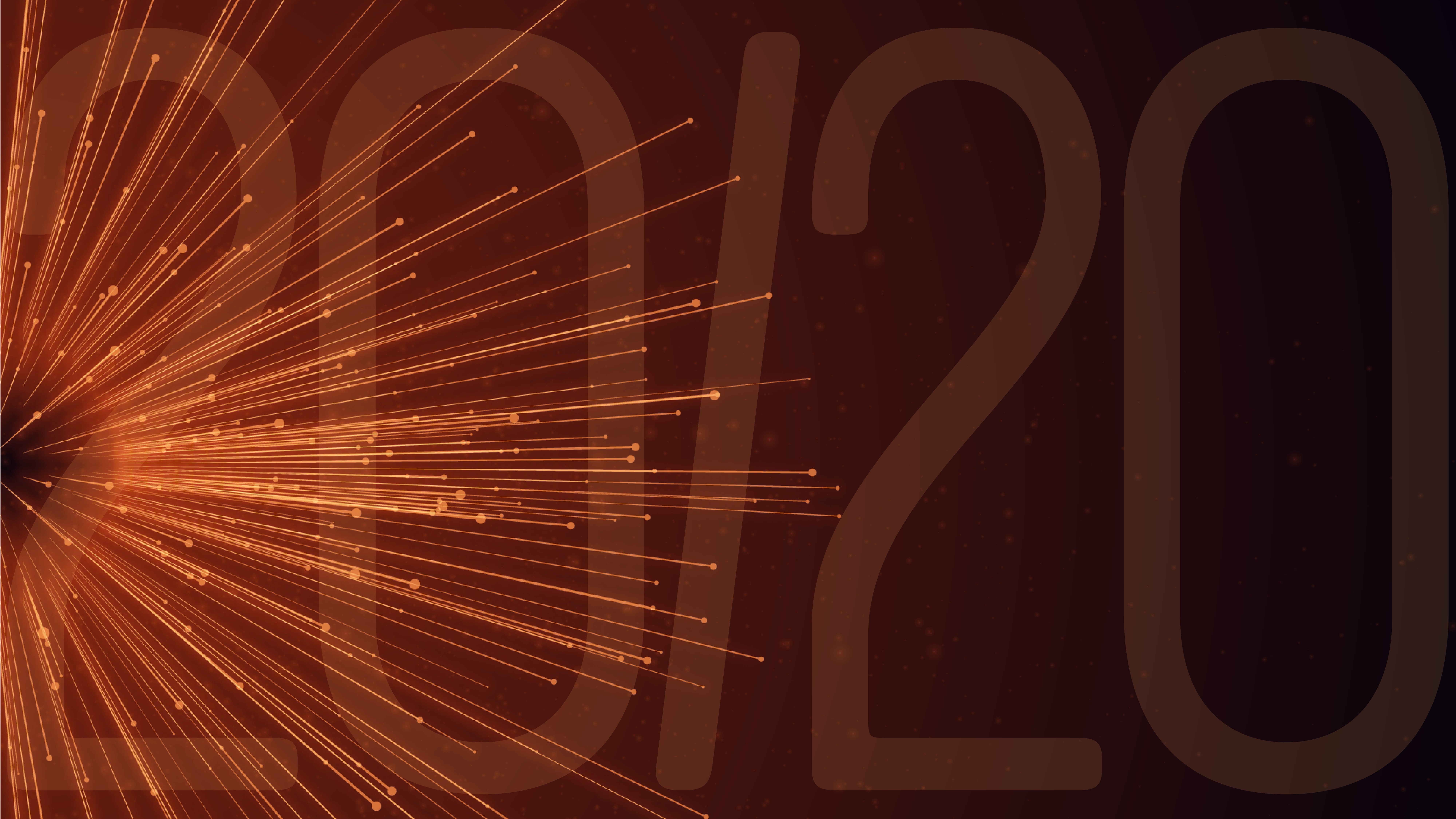 “Where there is no vision, the people are unrestrained, But happy is he who keeps the law.” 
(Proverbs 29:18, NASB95)
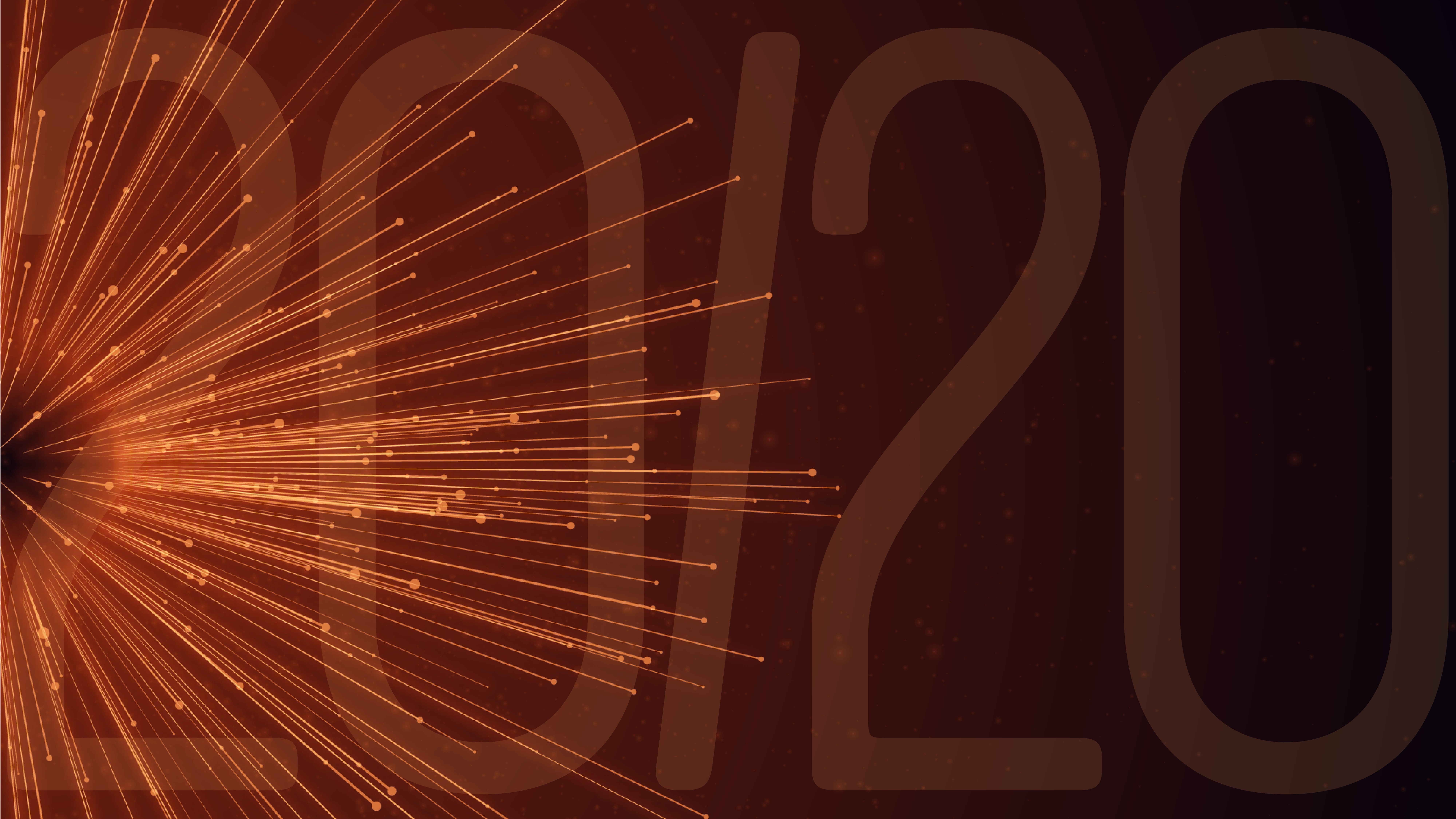 What’s the Mission of His Church?
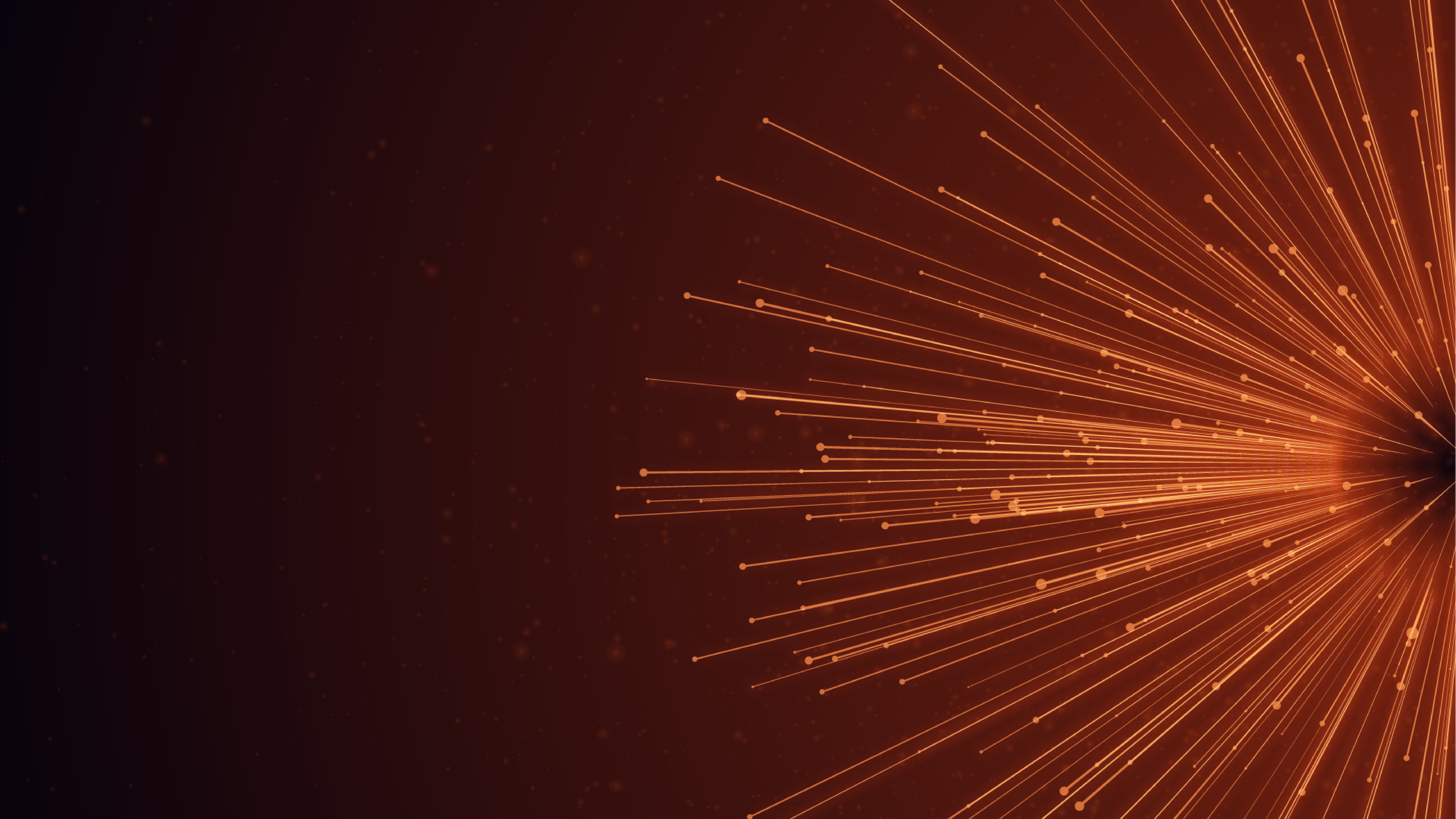 Colossians 1
Paul thanks God for what He had accomplished (vss. 1-8)
Paul prays on behalf of the saints at Colossi (vss. 9-23)
Paul describes his mission (vss. 24-29)
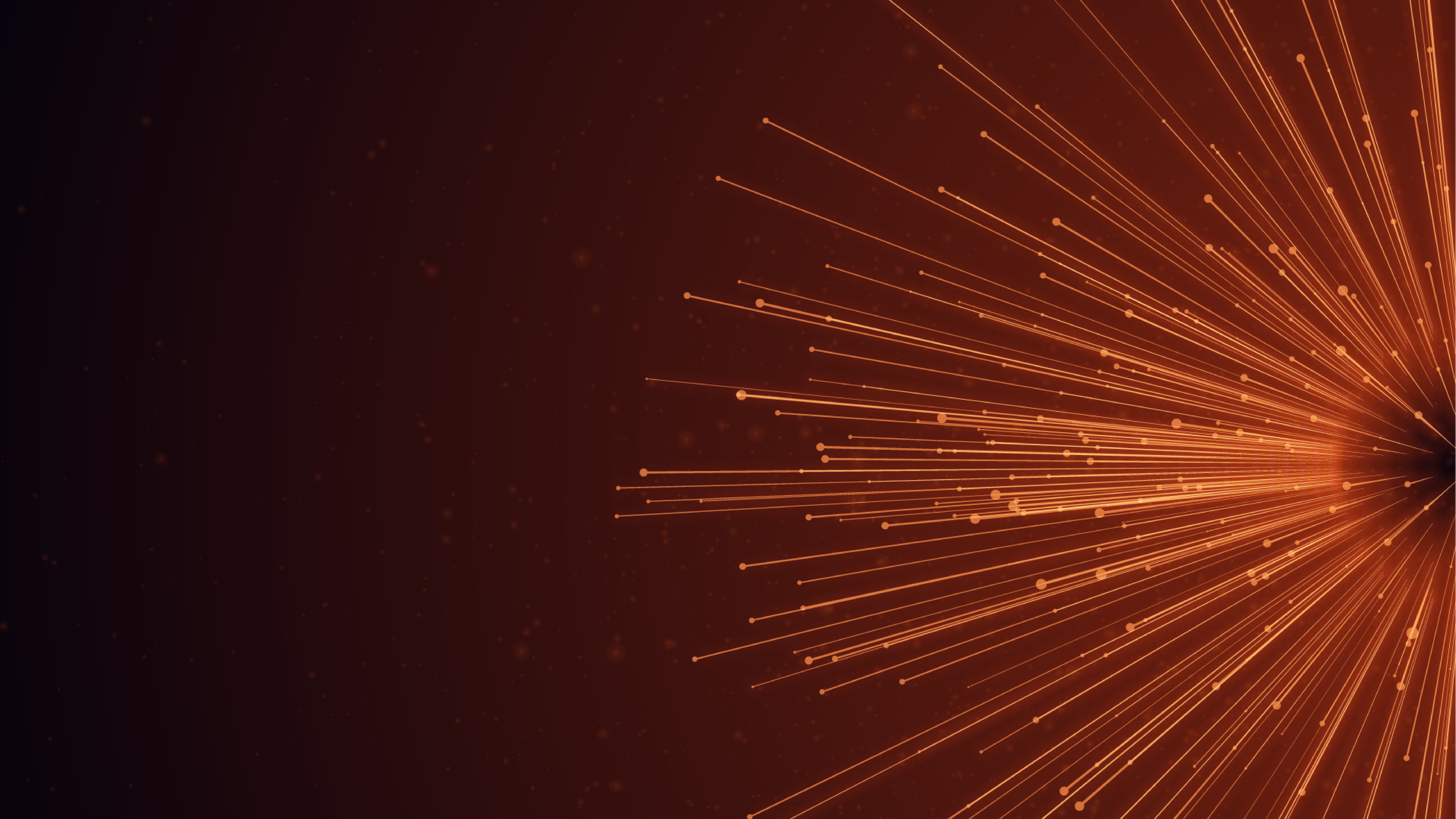 What’s the mission of His Church?
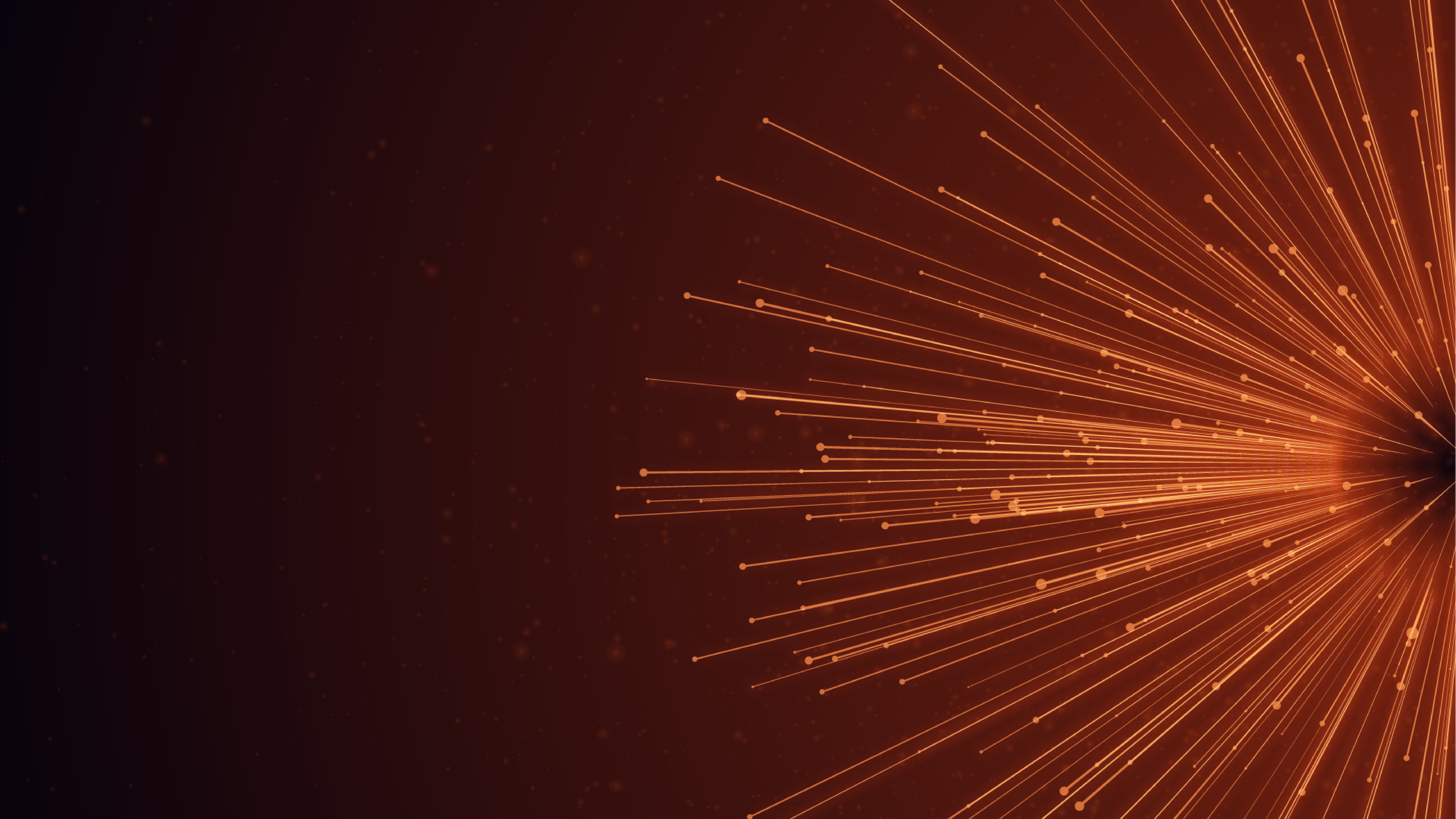 What is God’s purpose for the Church?
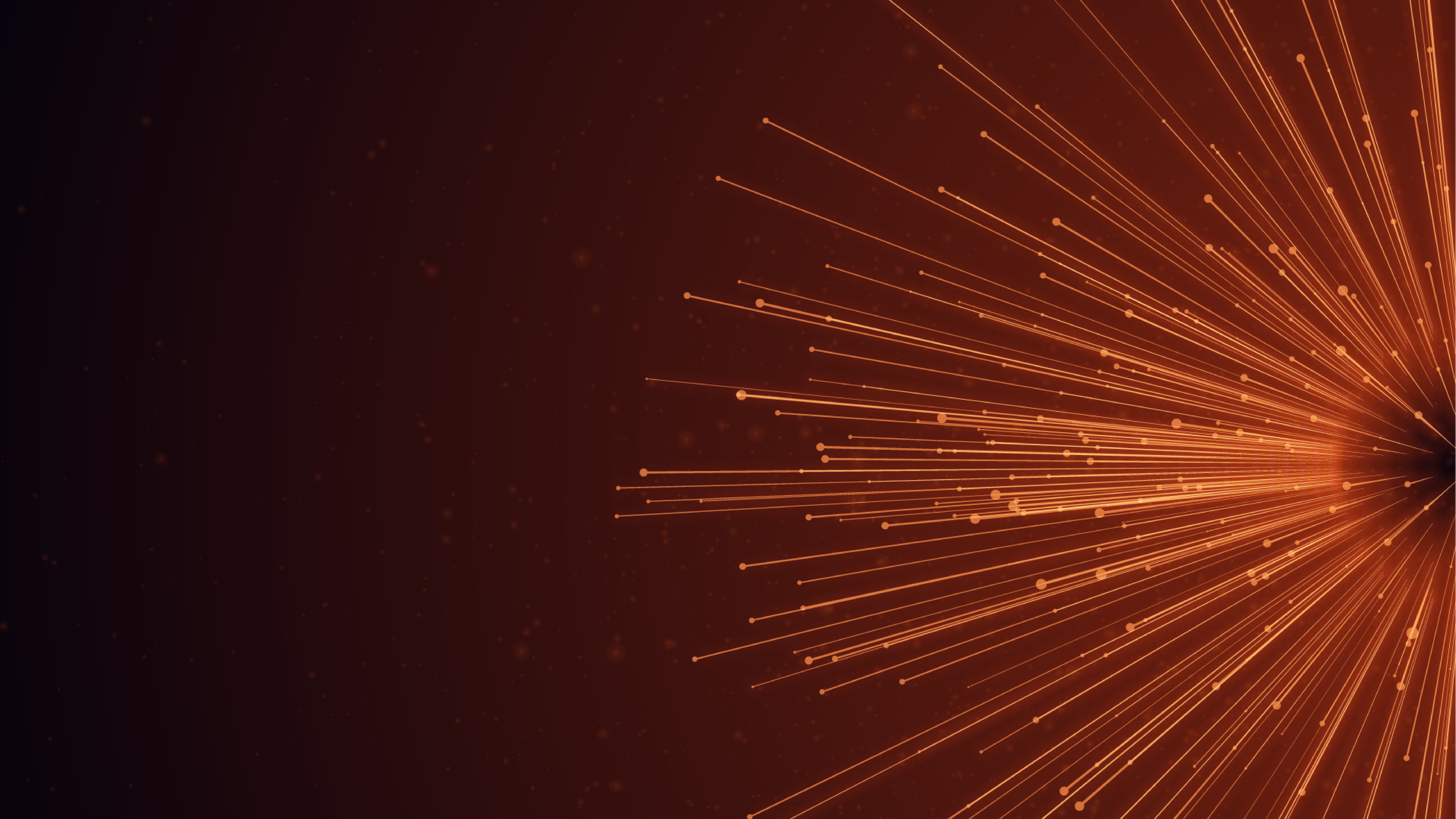 “so that you will walk in a manner worthy of the Lord, to please Him in all respects, bearing fruit in every good work and increasing in the knowledge of God;” (Colossians 1:10, NASB95)
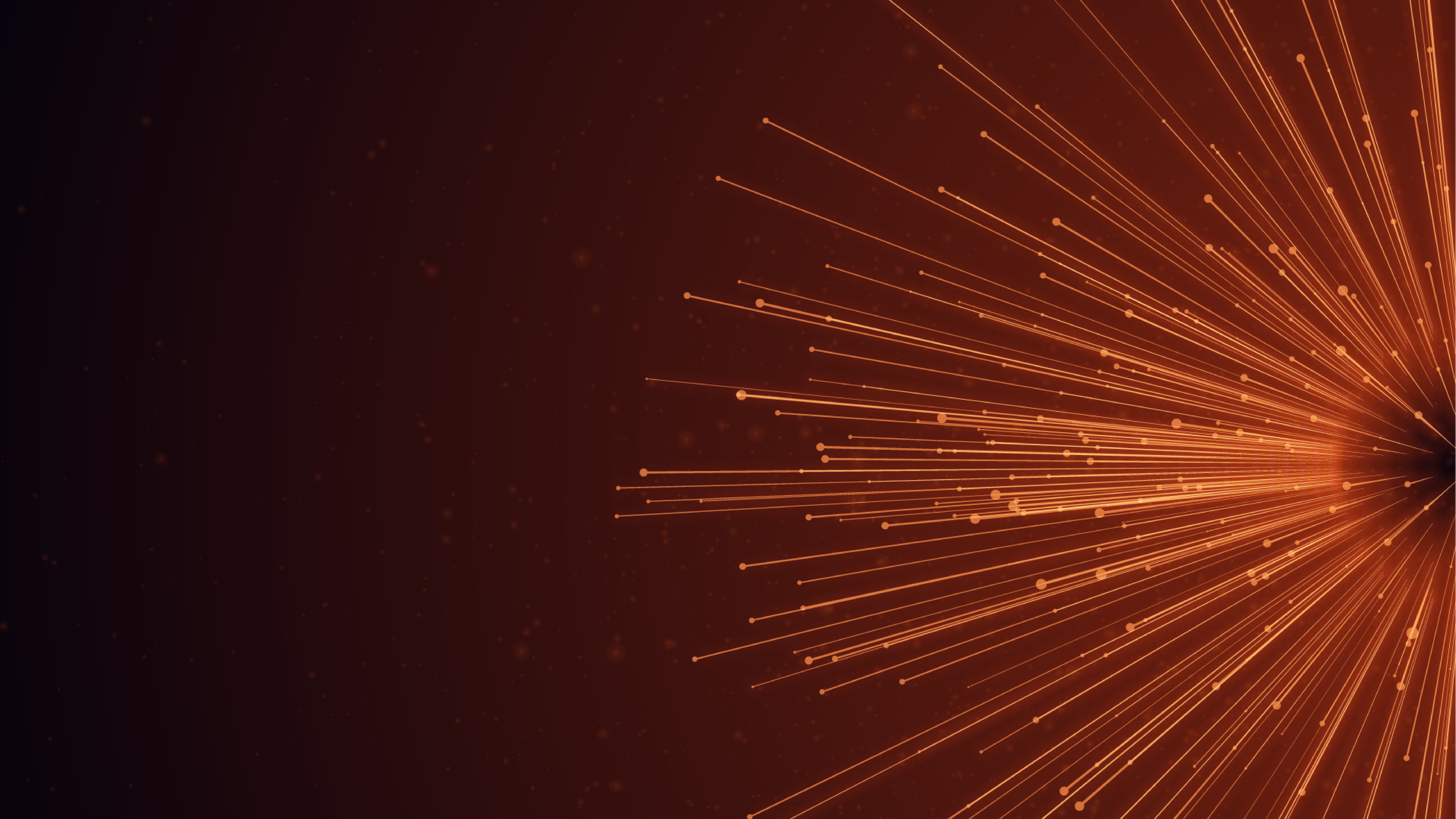 “We proclaim Him, admonishing every man and teaching every man with all wisdom, so that we may present every man complete in Christ.” 
(Colossians 1:28, NASB95)
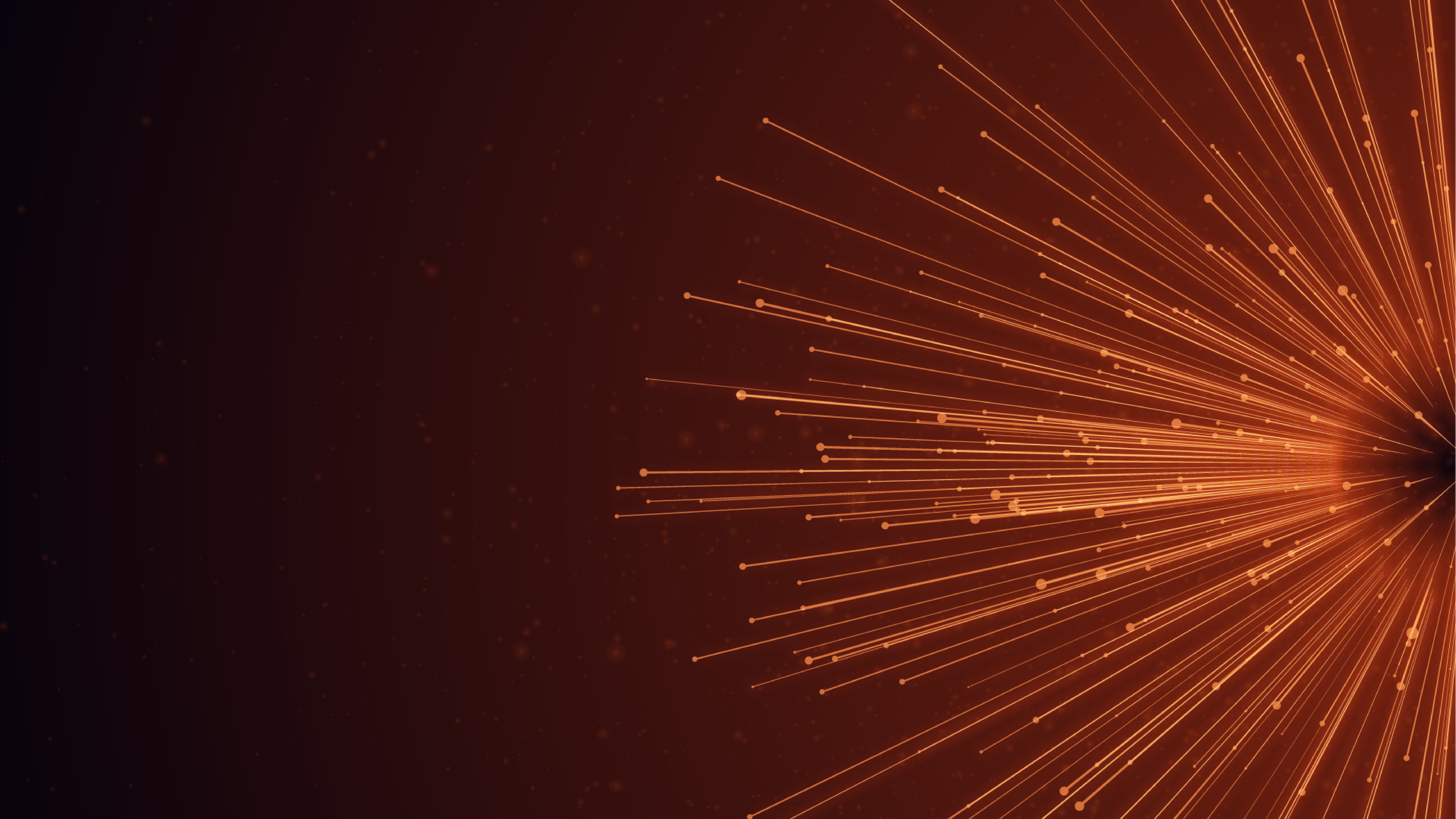 How do you view the church?
An organization?
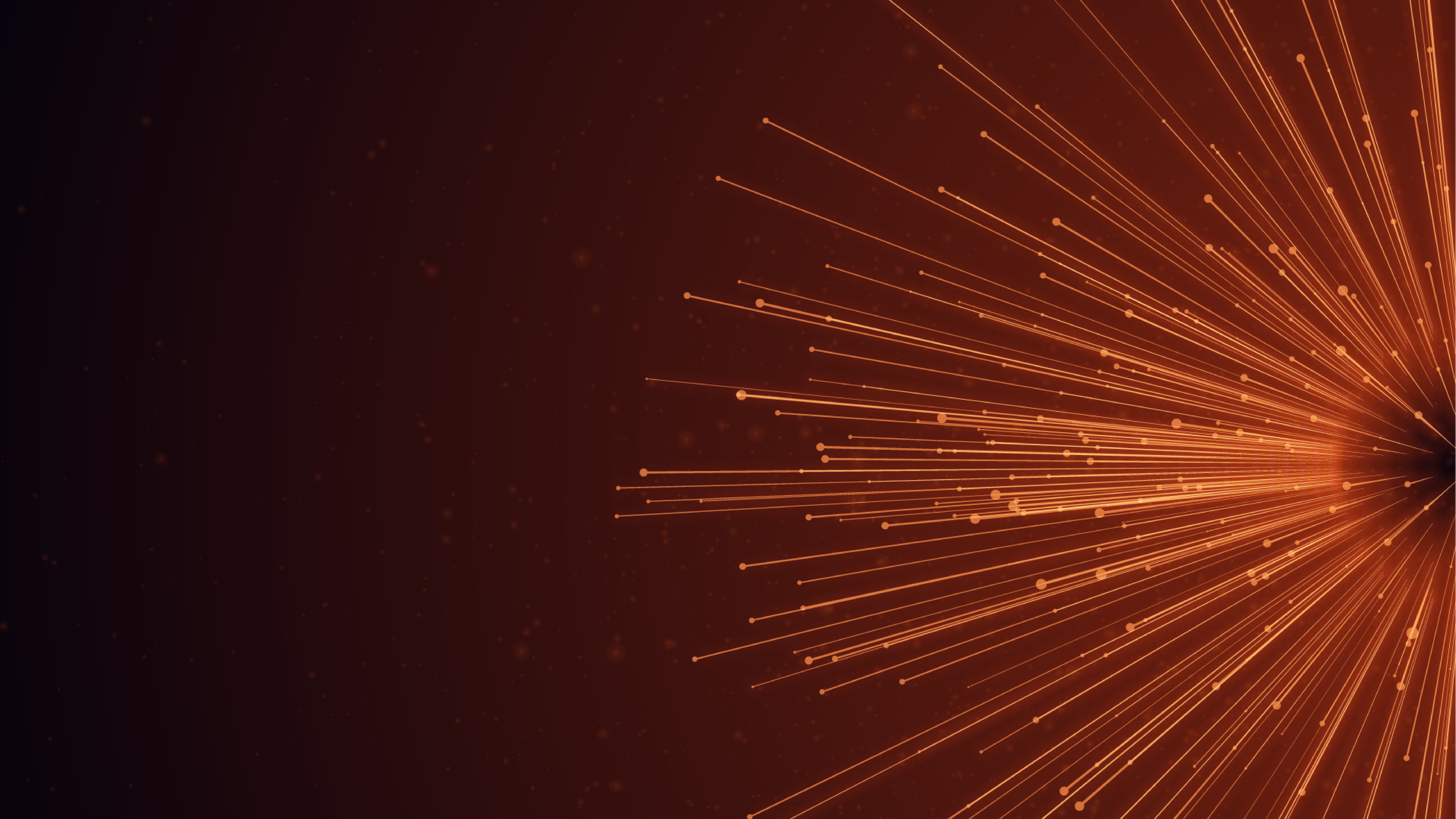 The Called Out Body (Matthew 16.18) 
The Household of God (1Timothy 3.15) 
The Kingdom of God (Colossians 1.13) 
The Body of Christ (Ephesians 1.23)
The Temple of God (1Cor. 3.16-17) 
The Vineyard of the Lord (Matt. 20.1f)
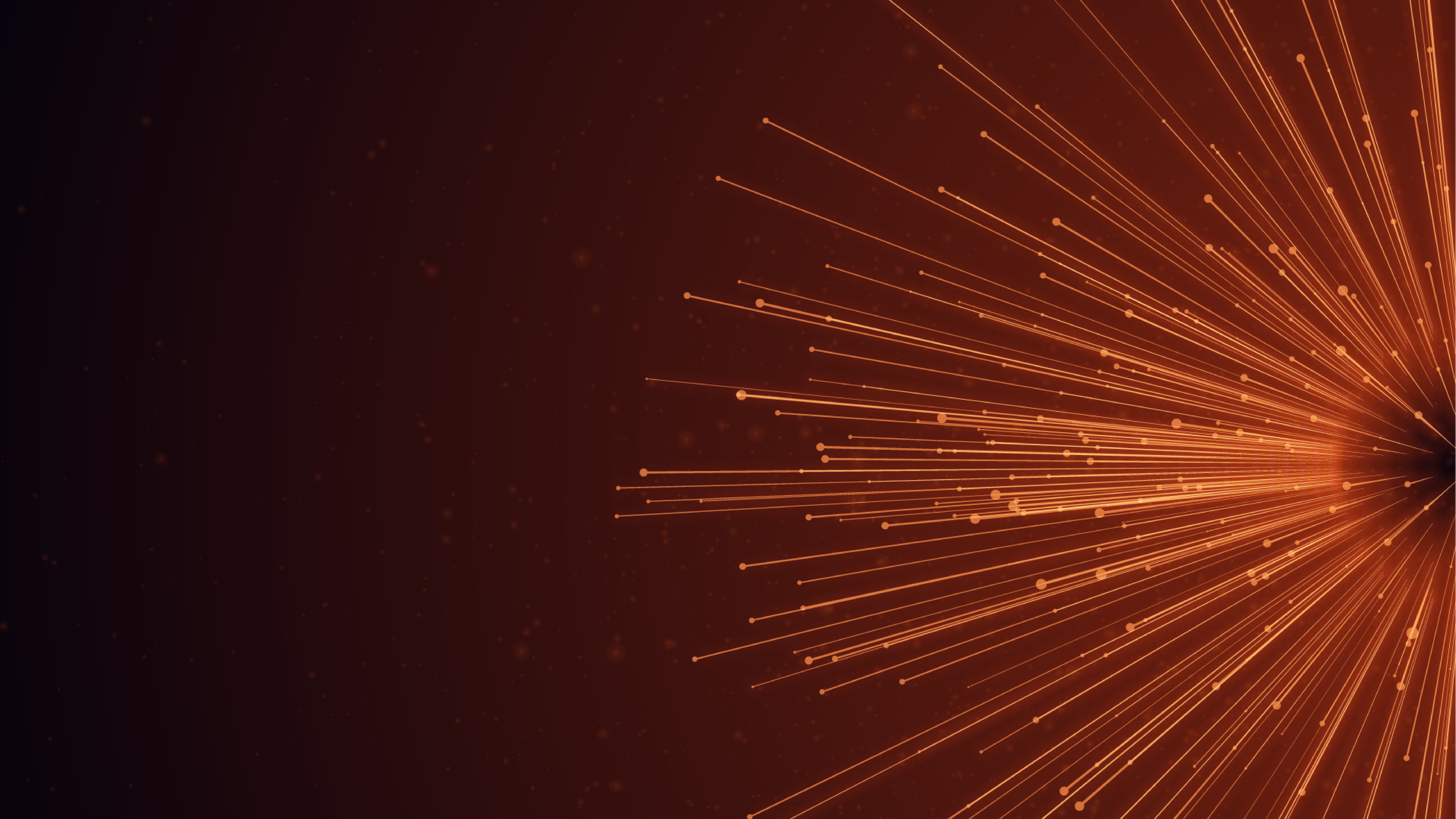 How do you view the church?
An organization?
A people called for a purpose
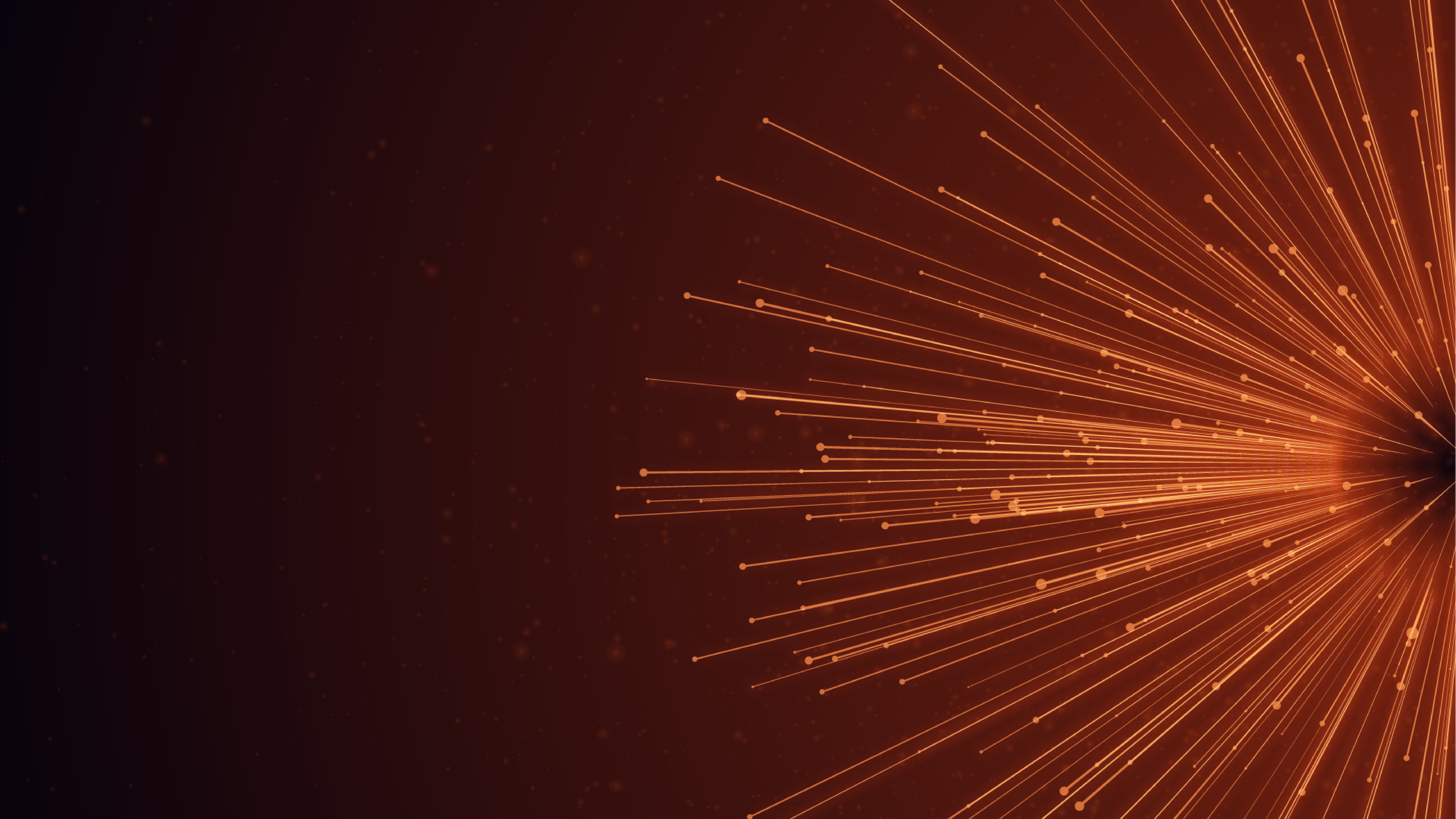 The Called Out Body (Matthew 16.18) 
The Household of God (1Timothy 3.15) 
The Kingdom of God (Colossians 1.13) 
The Body of Christ (Ephesians 1.23)
The Temple of God (1Cor. 3.16-17) 
The Vineyard of the Lord (Matt. 20.1f)
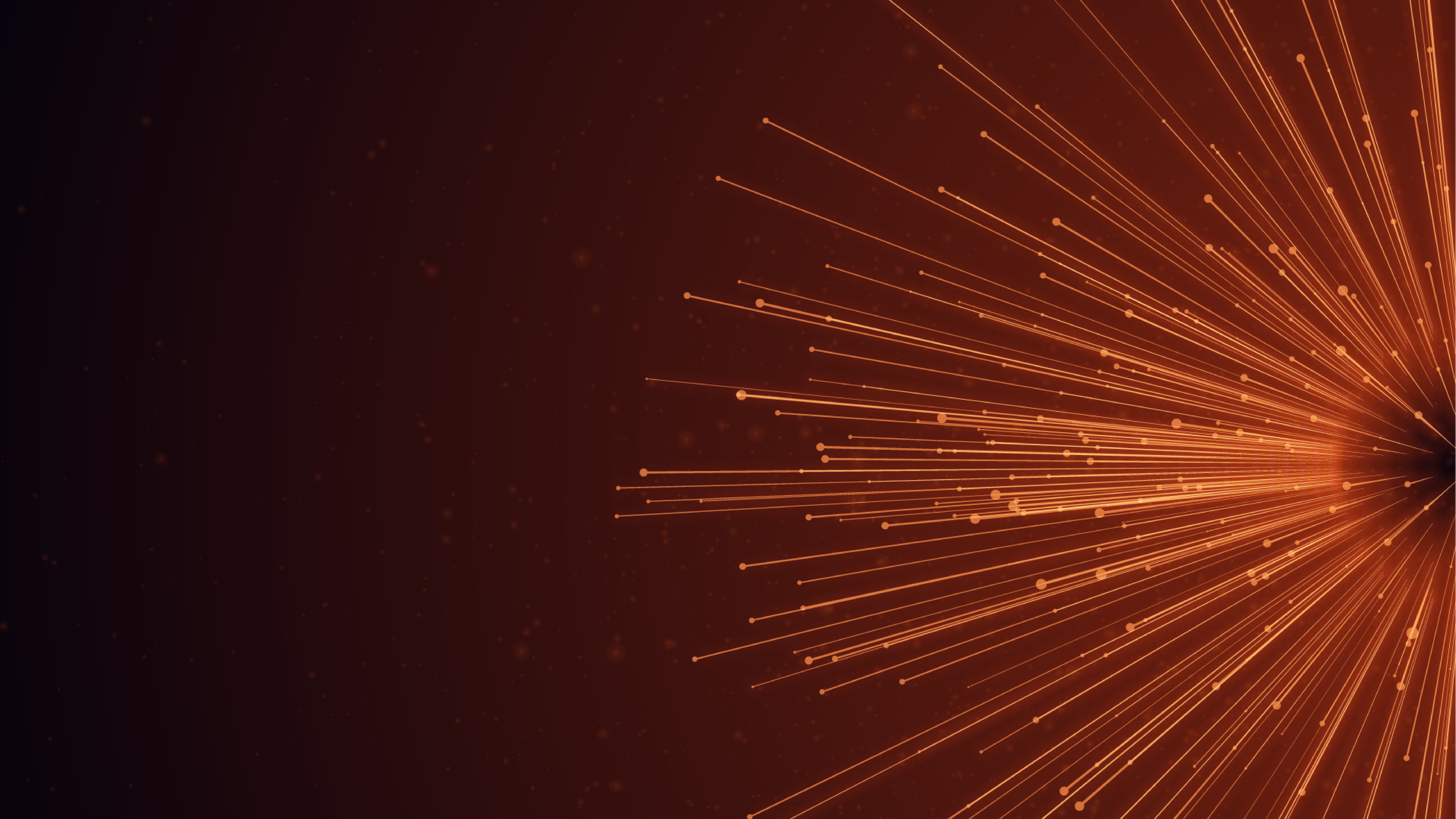 God’s Purpose, Our Mission…
To be “complete in Christ” (Colossians 1.28)
To help each other be “complete in Christ” (Colossians 1.29)